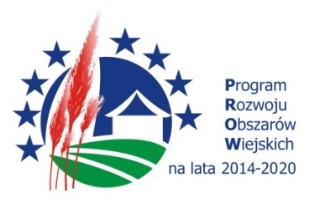 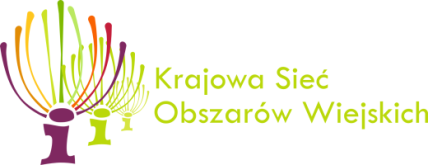 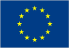 „Europejski Fundusz Rolny na rzecz Rozwoju Obszarów Wiejskich: Europa inwestująca w obszary wiejskie”.
Partnerstwo w ramach europejskich funduszy strukturalnych i inwestycyjnych (EFSI)
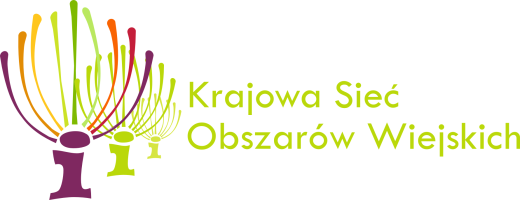 Jednostka Centralna KSOW 
Fundacja Programów Pomocy dla Rolnictwa FAPA
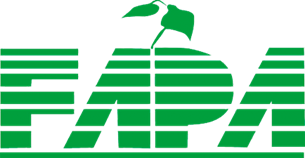 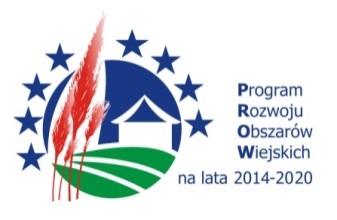 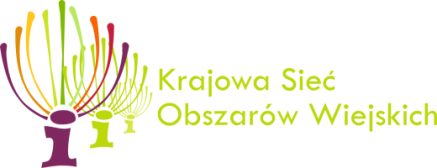 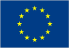 „Europejski Fundusz Rolny na rzecz Rozwoju Obszarów Wiejskich: Europa inwestująca w obszary wiejskie”.
ROZPORZĄDZENIE PARLAMENTU EUROPEJSKIEGO I RADY (UE) NR 1305/2013 z dnia 17 grudnia 2013 r. 



Artykuł 54 
Krajowa sieć obszarów wiejskich 
Każde z państw członkowskich tworzy krajową sieć obszarów wiejskich, która skupia organizacje i struktury administracyjne zaangażowane w rozwój obszarów wiejskich. Partnerstwo, o którym mowa w art. 5 rozporządzenia (UE) nr 1303/2013, również stanowi część krajowej sieci obszarów wiejskich.
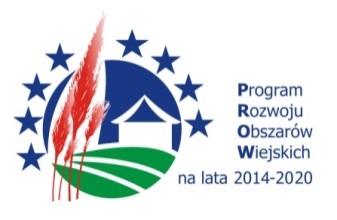 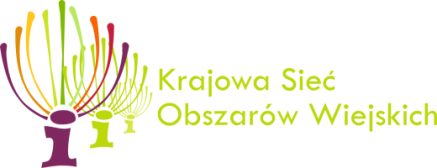 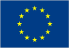 „Europejski Fundusz Rolny na rzecz Rozwoju Obszarów Wiejskich: Europa inwestująca w obszary wiejskie”.
ROZPORZĄDZENIE PARLAMENTU EUROPEJSKIEGO I RADY (UE) NR 1303/2013 z dnia 17 grudnia 2013 r.  

Artykuł 5 
Partnerstwo i wielopoziomowe zarządzanie 
W odniesieniu do umowy partnerstwa i każdego programu państwo członkowskie organizuje, zgodnie z jego ramami instytucjonalnymi i prawnymi, partnerstwo z właściwymi instytucjami regionalnymi i lokalnymi. Partnerstwo obejmuje następujących partnerów: 

a) właściwe władze miejskie i inne instytucje publiczne; 
b) partnerów gospodarczych i społecznych; oraz 
c) właściwe podmioty reprezentujące społeczeństwo obywatelskie, w tym partnerów działających na rzecz ochrony środowiska, organizacje pozarządowe oraz podmioty odpowiedzialne za promowanie włączenia społecznego, równouprawnienia płci i niedyskryminacji. 

3.  Komisja jest uprawniona do przyjęcia aktu delegowanego zgodnie z art. 149 w celu ustanowienia europejskiego kodeksu postępowania w spawie partnerstwa („kodeks postępowania”), służącego wspieraniu państw członkowskich oraz ułatwieniu im organizacji partnerstwa zgodnie z ust. 1 i 2 niniejszego art.
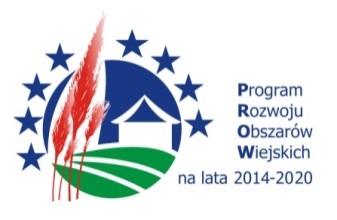 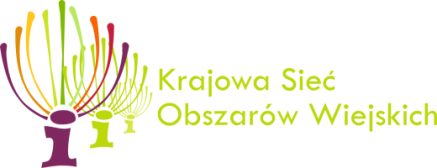 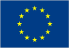 „Europejski Fundusz Rolny na rzecz Rozwoju Obszarów Wiejskich: Europa inwestująca w obszary wiejskie”.
ROZPORZĄDZENIE DELEGOWANE KOMISJI (UE) NR 240/2014 z dnia 7 stycznia 2014 r. 
w sprawie europejskiego kodeksu postępowania w zakresie partnerstwa w ramach europejskich funduszy strukturalnych i inwestycyjnych 

(2) (…). Zasada partnerstwa oznacza ścisłą współpracę między instytucjami publicznymi, partnerami gospodarczymi i społecznymi oraz podmiotami reprezentującymi społeczeństwo obywatelskie na szczeblu krajowym, regionalnym i lokalnym w trakcie całego cyklu programowania obejmującego przygotowanie, wdrożenie, monitorowanie i ocenę. 

Artykuł 1 
Przedmiot i zakres stosowania 
W niniejszym rozporządzeniu ustanawia się europejski kodeks postępowania w sprawie partnerstwa w ramach umów partnerstwa i programów wspieranych z europejskich funduszy strukturalnych i inwestycyjnych. 

Artykuł 2 
Reprezentatywność partnerów 
Państwa członkowskie zapewniają, aby partnerzy, o których mowa w art. 5 ust. 1 rozporządzenia (UE) nr 1303/2013, byli najbardziej reprezentatywnymi właściwymi zainteresowanymi stronami oraz aby byli nominowani jako właściwie umocowani przedstawiciele, z uwzględnieniem ich kompetencji, zdolności do aktywnego uczestnictwa i odpowiedniego poziomu reprezentacji.
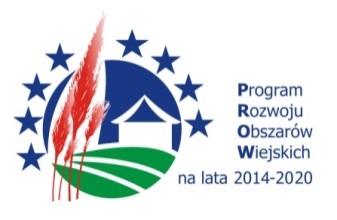 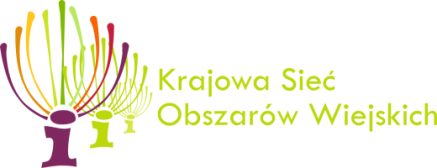 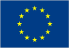 „Europejski Fundusz Rolny na rzecz Rozwoju Obszarów Wiejskich: Europa inwestująca w obszary wiejskie”.
Artykuł 4 
Określenie właściwych partnerów na potrzeby programów 

W odniesieniu do każdego programu państwa członkowskie określają właściwych partnerów spośród co najmniej następujących podmiotów: 

właściwych władz regionalnych, lokalnych, miejskich i innych instytucji publicznych, w tym: 

władz regionalnych, krajowych przedstawicieli władz lokalnych oraz władz lokalnych reprezentujących największe miasta i obszary miejskie, których kompetencje wiążą się z planowanym wykorzystaniem EFSI, z których dofinansowany jest dany program; 

krajowych lub regionalnych przedstawicieli instytucji szkolnictwa wyższego, usługodawców w zakresie usług kształcenia i szkolenia i w zakresie usług doradczych oraz ośrodków badawczych w świetle planowanego wykorzystania EFSI, z których dofinansowany jest dany program; 

innych instytucji publicznych odpowiedzialnych za stosowanie zasad horyzontalnych, o których mowa w art. 4–8 rozporządzenia (UE) nr 1303/2013 w świetle planowanego wykorzystania EFSI, z których dofinansowany jest dany program; oraz w szczególności podmiotów ds. promowania równego traktowania (…). 

innych podmiotów zorganizowanych na szczeblu krajowym, regionalnym lub lokalnym oraz organów reprezentujących obszary, w których realizowane są zintegrowane inwestycje terytorialne i lokalne strategie rozwoju finansowane w ramach danego programu;
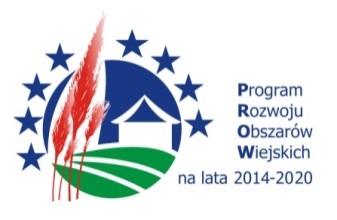 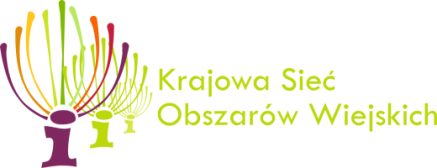 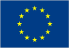 „Europejski Fundusz Rolny na rzecz Rozwoju Obszarów Wiejskich: Europa inwestująca w obszary wiejskie”.
b) partnerów społeczno-ekonomicznych, w tym: 

uznanych na poziomie krajowym lub regionalnym organizacji partnerów społecznych, w szczególności ogólnych organizacji międzybranżowych i organizacji sektorowych, jeżeli przedmiotowe sektory mają związek z planowanym wykorzystaniem EFSI, z których dofinansowany jest dany program; 

krajowych lub regionalnych izb handlowych i stowarzyszeń przedsiębiorców reprezentujących ogólny interes sektorów i branż w celu zapewnienia zrównoważonej reprezentacji dużych, średnich, małych oraz mikroprzedsiębiorstw, wraz z przedstawicielami gospodarki społecznej; 

innych podobnych podmiotów zorganizowanych na szczeblu krajowym lub regionalnym;
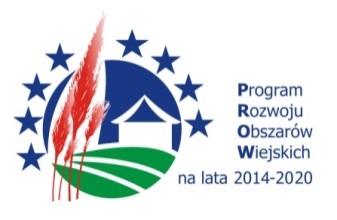 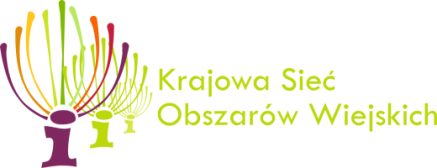 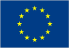 „Europejski Fundusz Rolny na rzecz Rozwoju Obszarów Wiejskich: Europa inwestująca w obszary wiejskie”.
c) podmiotów reprezentujących społeczeństwo obywatelskie, takich jak partnerzy działający na rzecz ochrony środowiska, organizacje pozarządowe, a także podmiotów odpowiedzialnych za promowanie włączenia społecznego, równouprawnienia płci oraz niedyskryminacji, w tym: 

podmiotów działających w obszarach związanych z planowanym wykorzystaniem EFSI, z których dofinansowany jest dany program, oraz ze stosowaniem zasad horyzontalnych, o których mowa w art. 4–8 rozporządzenia (UE) nr 1303/2013, w oparciu o ich reprezentatywność, a także uwzględniając zasięg geograficzny i tematyczny, zdolności w zakresie zarządzania, wiedzę specjalistyczną i podejścia innowacyjne; 

podmiotów reprezentujących lokalne grupy działania, o których mowa w art. 34 ust. 1 rozporządzenia (UE) nr 1303/2013; 

innych organizacji lub grup, na które w znaczący sposób wpływa lub może wpływać wdrażanie EFSI, w szczególności grup uznawanych za zagrożone dyskryminacją i wykluczeniem społecznym. 


3. Jeżeli instytucje publiczne, partnerzy gospodarczy i społeczni oraz podmioty reprezentujące społeczeństwo obywatelskie ustanawiają organizację patronacką, podmioty takie mogą nominować jednego przedstawiciela, który będzie przedstawiać poglądy organizacji patronackiej w ramach partnerstwa.
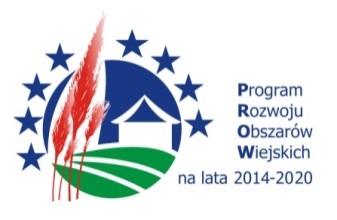 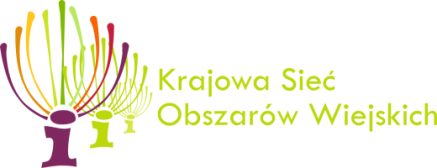 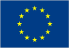 „Europejski Fundusz Rolny na rzecz Rozwoju Obszarów Wiejskich: Europa inwestująca w obszary wiejskie”.
Obecny skład grup tematycznych

Grupa tematyczna ds. innowacji w rolnictwie i na obszarach wiejskich – 44 osoby:

35 osób reprezentujących władze regionalne, lokalne i inne instytucje publiczne, w tym  5 przedstawicieli instytucji szkolnictwa wyższego, usługodawców w zakresie kształcenia, szkolenia i usług doradczych oraz ośrodków badawczych,
5 osób reprezentujących partnerów społeczno - ekonomicznych, w tym 2 przedstawicieli świata nauki,
2 osoby reprezentujące społeczeństwo obywatelskie,
2 osoby reprezentujące organizację patronacką, w skład której wchodzą instytucje publiczne, partnerzy gospodarczy, partnerzy społeczni oraz podmioty reprezentujące społeczeństwo obywatelskie.


Wyraźna nadreprezentacja władz i instytucji publicznych - 35 osób z prawem głosu tj. blisko 80 % głosów.
Niewielka reprezentacja partnerów społeczno – gospodarczych  stanowiąca zaledwie 11,5% składu grupy (5 osób na 44 członków). 
Zmarginalizowana rola społeczeństwa obywatelskiego ograniczona do 2 osób tj. 4,5 % głosów.
Brak zrównoważonej reprezentacji podmiotów tworzących grupy operacyjne. Brak przedsiębiorców z sektora rolno – spożywczego co jest istotne z punktu widzenia celów EPI.
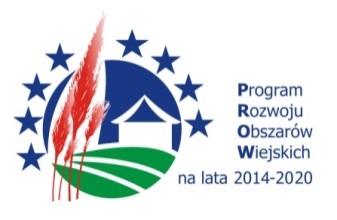 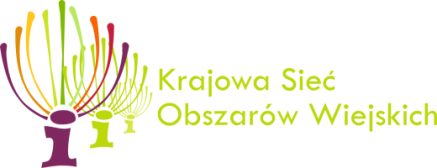 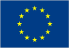 „Europejski Fundusz Rolny na rzecz Rozwoju Obszarów Wiejskich: Europa inwestująca w obszary wiejskie”.
Obecny skład grup tematycznych

Grupa tematyczna ds. podejścia LEADER

Przedstawiciele sieci LGD z 16 regionów, którzy zgodnie z rozporządzeniem KE nr 240/2014 są w grupie partnerów reprezentujących społeczeństwo obywatelskie.

Organizacje o zasięgu krajowym, które nie są reprezentowane w LGD mogą wnieść wartość dodaną w wymianę tematyczną i analityczną prowadzoną na forum grupy.
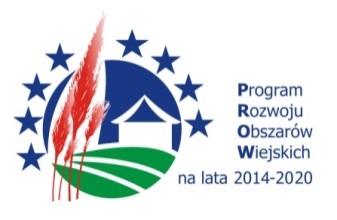 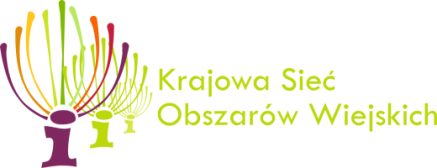 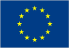 „Europejski Fundusz Rolny na rzecz Rozwoju Obszarów Wiejskich: Europa inwestująca w obszary wiejskie”.
Grupa tematyczna ds. młodzieży na obszarach wiejskich.


Grupa tematyczna ds. turystyki wiejskiej.




Kto powinien wejść w skład grupy ds. konkurencyjności ?